ตัวชี้วัดกรม……
ตามมาตรการปรับปรุงประสิทธิภาพในการปฏิบัติราชการ ประจำปีงบประมาณ พ.ศ. 2564
ตัวอย่าง ตัวชี้วัดขั้นตอน
ตัวชี้วัดเดิม / ต่อเนื่อง / ใหม่
1. ……ชื่อตัวชี้วัด…....
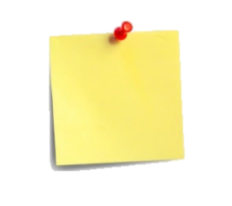 น้ำหนัก
xx
ขั้นตอนการดำเนินงานในปี 2564
สิ่งที่ได้ดำเนินการในอดีต
1